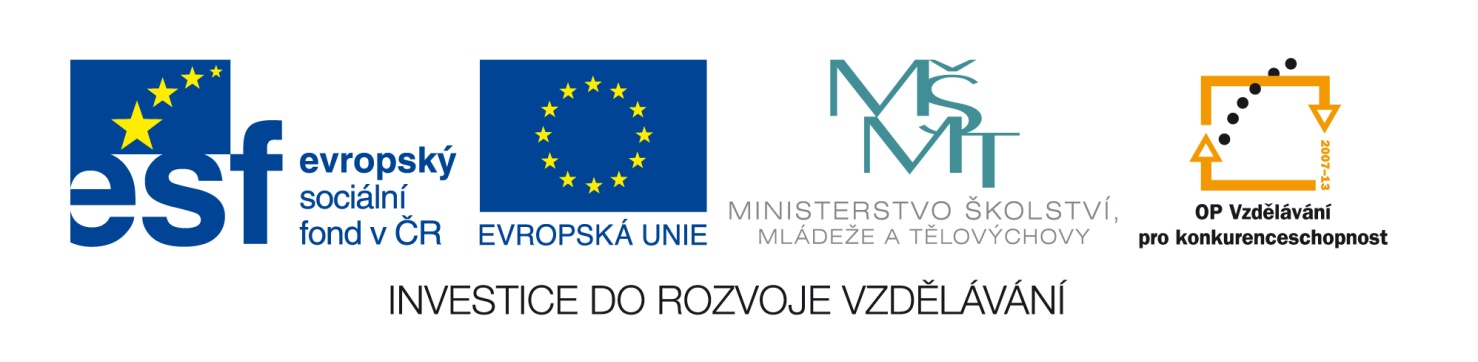 Vzdělávací materiál
vytvořený v projektu OP VK
Anotace
Předsókratovské období antické filozofie
6. – 5. stol. př. n. l.
nezachovalo se souborné dílo žádného filozofa  
	
	Z jakých pramenů můžeme čerpat poznatky o filozofii tohoto období?

jen prameny nepřímé:
Díla pozdějších filozofů. 
	Aristotelés - pravidlo: 
	“Před vlastním filozofickým pojednáním rozebrat názory svých předchůdců.”

2.  Doxografie = antická díla přinášející přehled více nebo všech nauk (nauka=doxai)
První filozofové:
jednotlivci
(první filozofickou školou byli až Pythagorejci)

přednáší na veřejnosti – náměstí, tržiště, nebo v uzavřeném prostředí – sloupořadí, posvátné háje, domy boháčů

filozofují nejprve bezplatně

za honorář až sofisté (Jsou to vůbec filozofové?), pak  filozofie profesí
pro „zneuznávání athénských bohů“ někteří pronásledováni
		
		exil – Protágorás, Anaxágorás

		odsouzení k trestu smrti: Sókratés
Milétská = jónská = přírodní filozofie 6. století PNL
 Nejdříve hádanka: 	
	
	Co je nejobtížnější ze všech věcí, co je nejsnadnější, co je bůh, jak lze žít v dokonalém souladu s ctností? 

	(Viz H. J. Störig: Malé dějiny filozofie, str. 97 – společně přečtěte odpověď)
Thálés
první polovina 6. stol. PNL.
pralátka - voda (materialista)
	X
svět je plný bohů
Anaximandros
současník Tháléta 

první řecký vědecký spis v próze “ O přírodě “
	(nedochoval se)
    
základním principem - neomezené, neurčité = apeiron 

				- vydělují se z něj protiklady: studené a 			teplé, suché a vlhké, ty na sebe 				působí, vedou boj.
Země se vznáší v prostoru, ale původně byla v kapalném stavu, došlo k vysoušení 

živočichové vznikli ve vodě, postupně se dostávali na souš – moderní vývojová teorie. 

zabýval se pohybem hvězd 

vytvořil gnómon 
		– sloup na určování pravého poledne

vytvořil první model hvězdné oblohy
Anaximenés
současník předchozích dvou

pralátka - vzduch = oživující dech = duše světa
			- pravidelně pohybuje, zhušťuje a zřeďuje

hovoří o periodickém střídání vzniku a zániku světů
Přínos milétské filozofie:
orientace na přírodovědné bádání

vysvětluje svět nikoli pomocí mytologie či náboženství, ale hledá v přírodě pralátku, ze které vše vzniklo, a „nalézá“ ji.
Pýthagorejci
Pýthagorás (asi 570 – 500 př. n. l.)
jihoitalský Krotón
základem kosmického řádu čísla = svět je uspořádán podle číselných vztahů
			1 = bod
			2 = přímka
			3 = rovina
			4 = prostor
			↓
		TETRAKTYS (první 4 čísla) – součet = 10 = 				magické, všezahrnující číslo
sudá - nedokonalá
lichá dokonalá
číslo – věčné, neměnné (idealismus)
harmonie vesmíru (hudba sfér)
Hérakleitos (asi 550 – 480 př. n. l.)
ostrov Efesos
dialektika – základní vlastnost bytí = pohyb (změna, vznik a zánik)
			= boj protikladných sil (např. život a smrt, 					bdění a spánek apod.)
		
		„Dvakrát nevstoupíš do téže řeky.“
		„Vše plyne a nic netrvá.“
	
Jak můžeme tyto výroky interpretovat?

pralátka - oheň
Eleaté (starší fyzikové)
jihoitalská Elea

„protiklad“ Hérakleita – pohyb neexistuje!

vychází z Anaximandra (apeiron – neomezené, neohraničené)

není prázdný prostor – není možný pohyb
Xenofanés (asi 570 – 480 př. n. l.)

Parmenidés (asi 540 – 470 př. n. l.)

	„Jen jsoucno jest a nejsoucno není a nemůže být ani myšleno.“

Objasňuje tento výrok předchozí obecný názor eleatů?

Zénón z Elee (asi 490 – 430 př. n. l.)
			- aporie
Nejdříve připomenutí předchozí látky  :
V jakém vztahu jsou názory Hérakleita a Parmenida? Jsou protikladné?
	
Nápověda:
	
	Jak se dívají na proměnlivost světa, na změny v něm?

	Můžeme se spoléhat na informace zprostředkované smysly?
Odpovědi:
Parmenidés:

Nic se nemůže měnit

Smyslové poznání (vjemy) jsou proto nespolehlivé, musíme spoléhat na rozum
Hérakleitos:

Všechno je pomíjivé, vše plyne (Panta rhei.)

Smysly odpovídajícím způsobem zachycují proměnlivost skutečnosti, světa
Mladší fyzikové – Empedoklés, Anaxagorás
Empedoklés ze Sicílie
(asi 493 – 433 př. n. l.)

od obou předchozích filozofů vybírá jen některé myšlenky (eklektik) =>

Parmenidés má pravdu v tom, že „nic se nemění“ – voda zůstává vodou, nepřemění se v motýla

Hérakleitos zase v tom, že musíme věřit smyslům – 
	v přírodě vidíme mnoho změn
					    ↓↓↓

Nemůže být pouze jeden základní prvek, jedna pralátka
dle něj 4 kořeny (pralátky, živly) 
			– země, vzduch, oheň, voda

změny – slučování a oddělování těchto čtyř elementů

	Co je příčinou těchto změn?
 
	2 hnací síly – láska a nenávist  (ve vývoji střídavě převládá jedna nebo druhá)
	↓↓↓
	rozlišuje mezi látkou a silou!
„předchůdce“ vývojové teorie 
	– nejdřív nižší, pak vyšší organizmy
	- nejprve rostliny, pak živočichové
	- nejdříve oboupohlavní bytosti, pak se pohlaví oddělují

úvahy i o tom, jak člověk poznává 
		– každý prvek vnějšího světa je poznáván stejným 		prvkem v nás 
			(např.v oku je vše, co je ve všem – oheň, 		voda, vzduch, země)

myslel si, že je bůh (skočil prý do sopky )
Anaxagorás z Klazomen(asi 500 - 428 př. n. l.)
pocházel z Malé Asie, od 40 let žil v Athénách

Slunce není žádný bůh, ale žhavá masa určitě větší než Peloponés

obviněn z neznabožství a z Athén vyhnán 

neuspokojuje ho názor o omezeném množství pralátek (ani 4 základní živly se nemohou proměnit např. v krev, kost!)
	
	↓↓↓
	existuje nekonečně mnoho kvalitou odlišných pralátek (semen, zárodků, klíčků)
Jak z nich „něco“ vzniká?
	
	Spojuje je NÚS (duch, rozum) 
			– určuje povahu všech věcí, podle 				toho, jak „namíchá“ jejich poměr
			
			- abstraktní filozofický princip
			
			- myslící, rozumný, všemohoucí, neosobní
			
			- „nejčistší a nejemnější ze všech věcí“
Atomisté
možná nejvýznamnější systém přírodní filozofie

vše se skládá z prázdného (prostor) a plného (atomy)

řec. atómos – dále nědělitelný

atomy 	- věčné, pevné, hmotné
			- mají nekonečné množství různých  				tvarů
			- spojují se různými „háčky“, příchytkami
Leukippos z Mílétu nebo z Abdéry 
(asi 500 - 440 př. n. l.)

jeho myšlenky známe jen od Démokrita

“ Ani jedna věc nevzniká bez příčiny, ale vše vzniká z nějakého důvodu a nutnosti.”  

↓↓↓

první jasná formulace zákona kauzality 
				(lat. causa = příčina, důvod)
Démokritos z Abdéry(asi 470 – 360 př. n. l. – prý 109 let!)
cestoval – Egypt, Persie, Indie

“ Já jsem ze všech vrstevníků prošel největší část země, zkoumaje největší věci, spatřil jsem nejvíce podnebí i zemí, slyšel jsem nejvíce učených lidí.“

za pohyby atomů není žádný záměr – v přírodě jde všechno samo od sebe – mechanicky
věci mají primární a sekundární vlastnosti:
	- primární – tíže, hustota, tvrdost (dáno uspořádáním, 			tvarem, polohou atomů)
	- sekundární – např. vůně, chuť, barva – dodáváme 			našimi smysly

duše se skládá ze zvlášť hladkých, kulatých atomů, které se po smrti rozptýlí 
	
	↓↓↓
	
	není nesmrtelná!
Etika 	– tělesná síla je dobrá u tažných zvířat
		Jakou silou by měl tedy disponovat člověk?

		- člověka šlechtí síla duševní
		- blaženost spočívá v radostné spokojenosti mysli 		(ataraxiá)
	
	“Krásná je ve všem stejná míra, nadbytek nebo nedostatek se mi nelíbí.”

   “Raději bych objevil jediný důkaz (v geometrii), než bych získal perský trůn.”
Zdroje:
Archiv autorky.